I.Francouzská hudba v 19. století: opera a opereta
12. hodina
Paříž
na poč. 19. století hlavní město evropské opery
1887 – 1889 vystavěna Eiffelova věž
slavná místa: Rue de la Paix (Ulice míru)
od 1848 tzv. Druhá republika

typ pařížské opery = reprezentativní útvar vedle italské opery, charakteristické: 
hlavní hrdina prožívá pohnuté životní události v neklidné společenské době
témata:
VFR ( → rescue opera / Rettungsopera, Schreckensopera / pièce à sauvetage / opera spasenija, opera užasov): hrdinové se staví na odpor tyranovi, boj na život a na smrt, např. Pierre Gaveux: Léonore (1798)
venkovské prostředí: prostý lid pod vládou šlechtice / panovníka… (zvl. rané komické opery)
antické náměty (podobně jako v době Glucka)
Raně romantická operní tvorba
Maria Luigi Carlo Zenobio Salvatore Cherubini14. 9. 1760 Florencie - 15. 3. 1842 Paříž
z Florencie, původně  zaměření na chrámovou hudbu
od 80. let operní tvorba, úspěch jeho italských prací → Londýn a od 1788 trvale Paříž
pedagog a později ředitel na konzervatoři
Théâtre Feydeau – malé divadlo, provozování jeho děl, zde dirigent
raně romantické: Lodoiska (1791), Elisa (1794) – obě milostné
antický námět: Médée (1797)
nejúspěšnější: Deux Journées (Vodař, 1800) – obrozenecký námět, mluvené dialogy se střídají s melodramy, názvuky revolučních pochodů
Fanisca (1806) – osvobozenecká, polské prostředí, na německý text, první německá opera, která byla po italských produkcích provedena ve Stavovském divadle (1807)
Étienne-Nicolas Méhul22. 6. 1763 Givet - 18. 10. 1817 Paříž
původně varhaník, úspěšný v kompozicích vokální i instrumentální hudby
Euphrosine – le tyran corrigé (Eufrosina – napravený tyran, 1790) 
zkrocení odvážného muže despotickou dívkou, hrála se v Opéra comique
duet žárlivosti – podobný s Rossiniho Otellem (postava Jago)
Le jeune Henri (Mládí Jindřicha IV., 1797)
ouvertura → samostatné koncertní číslo
Uthal (1806)
jednoaktová tragédie, libreto podle keltských parafrází
opouští italskou zpěvnost, v orchestru vynechává skupinu houslí kvůli docílení temné barvy
Joseph (1807)
vrcholná, jedna z mála na biblické téma
bez milostné zápletky, jen mužské hlasy (populární sbor Dieu d‘Israel, Bože, Izraeli – na motivy gregoriánského chorálu)
1824 uvedena v českém překladu (Josef Krasoslav Chmelenský) ve Stavovském divadle → nejoblíbenější opera obrozenecké éry
Gaspare Luigi Pacifico Spontini14. 11. 1774 Maiolati Spontini - 24. 1. 1851 Maiolati Spontini
italský původ (Řím, studia v Neapoli), od 1803 v Paříži, dvorní kapelník a skladatel
La Vestale (Vestálka, 1807)
obsáhlé sbory, patetické výjevy, bohatá koloristika
premiéra v Le Grand Opéra → Napoleonova cena za nejlepší operu posledních 10 let
Ferdinand Cortez (1809)
na Napoleonovu objednávku
ohromující scénické efekty, velkolepá výprava (koně), davové scény
hlavní postava – předzvěst Meyerbeerových oper
po neúspěchu opery Olimpie (1819) v Paříži odchází do Berlína
zde jeho kompozice mnohem úspěšnější
velké zásluhy na rozvoji operní produkce, kladně hodnotil i R. Wagner
nákladné výpravy jeho oper, kuriozity (v Olimpii vystupovali sloni, v pohádkové opeře Alcidor vyžadoval v orchestru naladěná kladiva aj.)
Le Grand Opéra
scénický hudebně-dramatický útvar s recitativy a áriemi
4 – 5 jednání, náměty heroické a historické, produkce zvl. v 1. pol. 19. stol.
opery provozovány v pařížské Le Grand Opéra (Velká opera)
od 1875 nová budova Palais Garnier 
dnes má National Opéra de Paris dvě budovy: historická Opéra Garnier a Opéra Basille (od 1989)
nejvýraznější osobnosti spjaté s Le Grand Opéra:
podnikatel Louis Véron
libretista Eugène Scribe
skladatel Giacomo Meyerbeer 
další:
D. F. E. Auber
F. Halévy
G. Rossini: Vilém Tell
H. Berlioz: Trójané
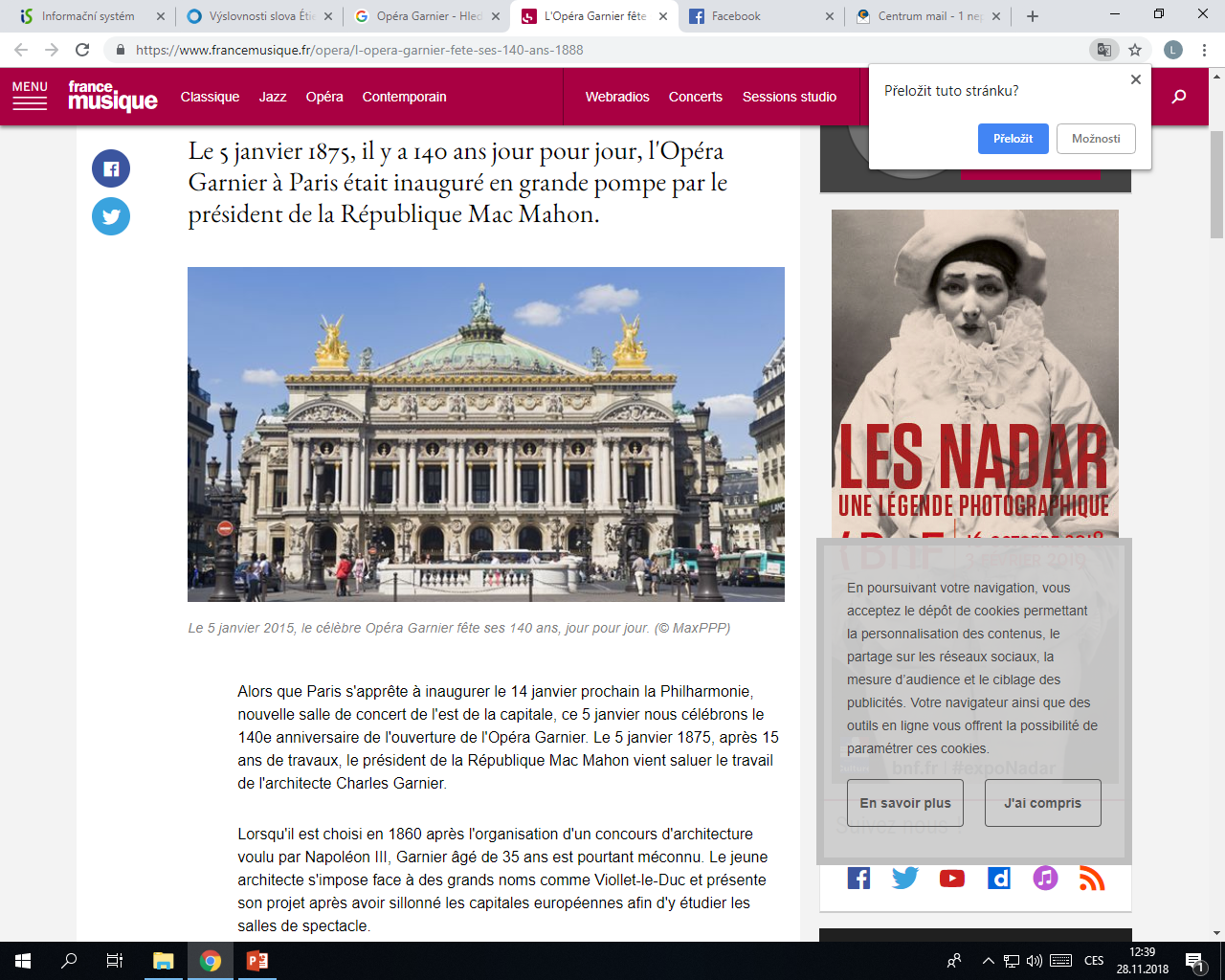 typické: 
obrozenecká a historická tematika, romantický patos
velká ansámblová uskupení
střídání recitativů, ansámblů, árií, sborů a baletů
nákladné výpravy, masové výjevy, na závěr šokující scény (přírodní katastrofy aj., např. Meyerbeer: Prorok, Hugenoti, Saint-Saëns: Samson a Dalila aj.)
silně obsazený orchestr, je nejen doprovod, ale zdůrazňuje děj ( → rozvoj instrumentace)
typy postav jsou charakteristické hlasovými obory (např. alt: kalhotkové role, bas: postavy staršího věku a záporné postavy), interpretačně náročné role
ve vrcholném období časově velmi dlouhé
→ spíše honosná podívaná než opera?

její vliv dalece přesahoval okruh pařížské operní tvorby
vliv na skladatelskou generaci 2. pol. 19. stol., včetně Verdiho a Wagnera
Augustin Eugène Scribe24. 12. 1791 Paříž – 20. 2. 1861 Paříž
dramatik (cca 350 divadelních her), choreograf, libretista, spisovatel
charakteristické: psychicky rozervané postavy + jejich pestré životní osudy → zajištění úspěchu jeho libret
jeho libreta zhudebňovali nejvíce G. Meyerbeer, F. Halévy, D. F. E. Auber, V. Bellini, G. Donizetti, také G. Verdi
Daniel-François-Esprit Auber29. 1. 1782 Caen - 12. 5. 1871 Paříž
zpočátku pod vlivem Cherubiniho, u kterého Auber studoval, Auber jeho nástupce ve vedení pařížské konzervatoře od 1842
La Muette de Portici (Němá z Portici, 1828)
historická, končí výbuchem Vesuvu
vzorové raně romantické libreto
nepravděpodobné zauzlení děje
výrazná role hlavní dvojice: hrdinky (Fenela – pantomimická role, svedená a opuštěná dcera rybáře) a hrdiny (Masaniello – vůdce povstání)
patetické davové scény ostře kontrastují s lyrickými výjevy (Wagner: „žhavá až k spálení“)
→ jedna z nejhranějších oper své doby v Evropě, mnoho samostatných koncertních čísel
ouverturu v klavírní úpravě hrál 6letý B. Smetana na prvním veřejném koncertě v Litomyšli
provedení 1830 v Bruselu vyprovokovalo v Belgii povstání za národní nezávislost na Nizozemí
Giacomo Meyerbeer (Jacob Liebmann Beer)5. 9. 1791 Berlín - 2. 5. 1864 Paříž
židovský původ, zámožná rodina, klavírista
operní tvorba na německé texty neúspěšná → do Itálie (operní tvorba na italské texty), poté od 1831 v Paříži – vrchol kariéry, od 1842 částečně hudební ředitel a dirigent v Berlíně
na repertoáru se jeho opery udržely po celé 19. století, nesmírně úspěšné
Il crociato in Egitto (Křižák v Egyptě, 1824)
první úspěch, poslední na italský text
honosná, 1836 provedena ve Stavovském divadle u příležitosti uvedení Ferdinanda V. na trůn
Robert le diable (Robert ďábel, 1831)
první na francouzský text
přesahuje grand operu: italská melodika + velké efektní scény francouzské grand opery + německá harmonická vynalézavost
hlavní motiv: vykoupení lidské bytosti láskou (po něm také zvl. R. Wagner)
Les Hugenots (Hugenoti, 1836)
monumentální, důraz na efekt, do 1. světové války opera dosáhla tisícího uvedení
silně obsazený orchestr ( → Wagnerův Lohengrin), používá violu d‘amour 
soupeření protestantů (lutherské chorály) a katolíků (polyfonní zpracování)
Le Prophète (Prorok, 1849)
psal už v německém prostředí
tematika revoluční (tábory novokřtěnců a sedláků) a milostná, hlavní postava, Jan z Leydenu, umírá s matkou v obleženém zámku
známá altová árie matky – jedna z nejnáročnějších altových v operním repertoáru
kuriozita: tanec bruslařů (balet)
L‘Africaine (Afričanka, 1865)
provedeno posmrtně, vrchol jeho tvorby
smyšlený příběh o mořeplavci Vasco da Gama (tenor) + milostný motiv 
exotičnost a hudební barvitost (→ Verdiho Aida)
vděčné tenorové číslo: árie Vasca da Gamy O paradiso, kde se obdivuje krásám africké přírody
scéna ztroskotání lodě na jevišti aj.
opera končí dobrovolným odchodem domorodkyně Seiky (v pp)
Jacques François Élie Fromental Halévy27. 5. 1799 Paříž - 17. 3. 1862 Nice
autor oper grande i comique
na pařížské konzervatoři žák Cherubiniho, 1819 obdržel Římskou cenu
vynikající dramatik, vážné náměty, velké kontrasty v charakterech, mistrná instrumentace, přesto nedosáhl úspěchů Meyerbeera
La Juive (Židovka, 1835)
velká opera o 5 dějstvích
smyšlený příběh, založený na pronásledování židů z období kostnického koncilu (1414)
úvodní Te Deum → Pucciniho Tosca (závěr 1. dějství)
árie žida Eleazara (tenor) - populární číslo (uváděl např. Enrico Caruso)
L‘Éclair (Blesk, 1835)
jeho nejpopulárnější komická, zápletka dvou mladých párů (2 soprány a 2 tenory) + sborové scény
uvedena v Prozatímním divadle (→ Smetana: Dvě vdovy)
Hector Berlioz 11. 12. 1803  La Côte-Saint-André – 8. 3. 1869 Paříž
průkopník v oblasti instrumentální hudby (viz dříve novoromantismus)
v operní tvorbě osamělý zjev, vliv velké opery Meyerbeera + okouzlení Wagnerem
jako opera je uváděna dramatická legenda La Damnation de Faust (Faustovo prokletí, 1846)
Benvenutto Cellini (1838)
podle životopisu italského renesančního sochaře – umělcova vzpoura proti společnosti
ouvertura ke 3. dějství → samostatné koncertní číslo Římský karneval
v Paříži nepříliš úspěšná, teprve po uvedení F. Liszta ve Výmaru v 2. pol. 19. stol. se dostala na operní scény
Les Troyens (Trójané, 1858)
z jeho nejmohutnějších děl, 2 díly: Dobytí Tróje a Trójané v Kartágu
libreto sám, inspirace: Vergiliův epos Aeneis
monumentální, náročné na provedení (každý díl zvlášť, až 1890 vcelku)
česká premiéra 1940 v Brně (dirig. Rafael Kubelík)
Béatrice et Bénedict (Blažena a Beneš, 1862)
komická, libreto sám podle Shakespearova Mnoho povyku pro nic
italské prostředí, barvité lidové tance, populární nokturnový duet na konci 1. dějství
[Speaker Notes: Římský karneval: https://www.youtube.com/watch?v=BnZWNfYcOVc]
Opéra comique
podoba zpěvohry s mluvenými dialogy
prvky sentimentální, pohádkové, pověsti, osvobozenecká tematika
lehčí útvar, žertovné situace						Opéra comique, Paříž
použití vaudevillů a romancí, jednoduché ansámbly
vrchol v 1. třetině 19. stol., zaniká v polovině 19. stol.:
vážná větev → drame lyrique
humorná větev → opereta
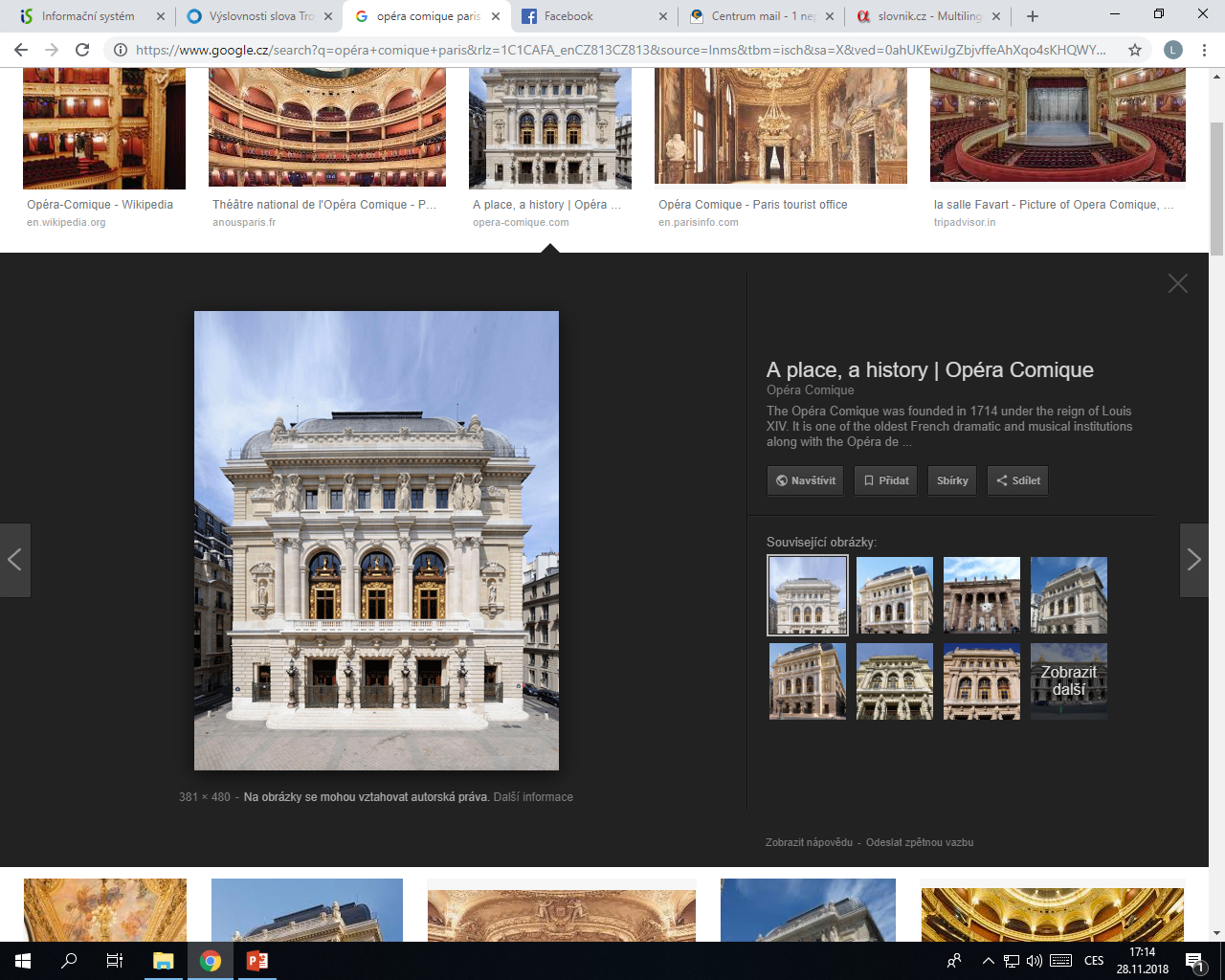 vaudeville
   v 17. stol. prostý popěvek nebo píseň (voix de ville    = hlasy z města), vkládané do komediálních výstupů
   v 18. stol. francouzská forma singspielu, ze které se vyvinula opéra comique
François-Adrien Boieldieu16. 12. 1775 Rouen - 8. 10. 1834 Varennes-Jarcy
po příchodu do Paříže známost s Cherubinim a Méhulem, nejprve pronikl svými písněmi
cca 35 oper, charakteristické: výrazná melodika, ostré rytmy, díla srozumitelná, průhledná harmonie → čísla z jeho oper se přenášela do salónů a na koncertní pódia
Le Calife de Bagdad (Kalif bagdádský / Kalif z Bagdádu, 1800)
orientální námět
ouvertura → dlouho populární samostatné číslo
skladatelské úspěchy po návratu z Petrohradu (dvorním skladatelem 1803 – 1810): Jean de Paris (Jan z Paříže, 1812)
1817 Méhulův nástupce na pařížské konzervatoři
Le petit Chaperon rouge (Červená karkulka, 1818) – kompoziční stylové vytříbení
La Madame blanche (Bílá paní, 1825)
jeho nejpopulárnější, na motivy strašidelných příběhů Waltera Scotta
děj ve skotských horách – používá nápěvy starých skotských písní, balad a lidových tanců
Daniel-François-Esprit Auber
Auberův vzor v komické opeře: G. Rossini
v oboru opéra comique zhudebňoval hodnotná libreta – ne sentiment a fantastičnost, ale duchaplné rozvíjení děje
La Neige (Sníh, 1832) – netypické: zimní krajina na scéně
Le Maçon (Zedník a zámečník, 1825) – využívá konverzace podobné běžné hovorové mluvě
Fra Diavolo (1830)
příběh založený na skutečné události: smrt markýze přinese štěstí mladému páru
obsahuje zvl. strofický text a výrazné ansámbly
Le Domino noire (Černé domino, 1837)
jeho nejpopulárnější dílo, děj z madridského kláštera → v tanečních výstupech španělský kolorit, religiozita prostředí jeptišek
na jeho opéry comique navazovali skladatelé operet
Louis Joseph Ferdinand Hérold28. 1. 1791 Paříž - 19. 1. 1833 Neuilly sur Seine
žák Adama a Méhula, 1812 získal Římskou cenu
jeho první opery v Itálii (na italské texty)
v Paříži korepetitor a sbormistr italské opery
charakteristické: v melodii časté synkopy a chromatika, harmonicky vybočuje do vzdálenějších tónin, stylizace městských písní a valčíkových motivů
Zampa ou la Fiancée de marbre (Zampa aneb mramorová nevěsta, 1831)
populární zvl. v Německu
spíše dramaticko-lyrická než komická
sladkými melodiemi připomíná Belliniho
Le Pré aux clercs (Písařská loutka, 1832)
populárnější ve Francii, komická
výjevy maškarád a vojenských slavností → velké ansámblové a sborové scény
Adolphe-Charles Adam24. 7. 1803 Paříž - 3. 5. 1856 Paříž
přechod k operetě, na konzervatoři v Paříži žák Rejchy a Boieldieua
skladatel (53 jevištních prací), hudební fejetonista, vynikající klavírista (klavír vyučoval na konzervatoři)
v díle osciluje mezi Offenbachem, italskou buffou, používá coupletové útvary
Le Postillon de Lonjumeau (Postilión z Lonjumeau, 1836)
jeho nejpopulárnější dílo, parodické
proslulá tenorová árie hlavní postavy Chapeloua dosahuje d3
Si j‘étais roi (Kdybych byl králem, 1852)
indický námět → předvídá exotismy ve francouzské opeře
Le Brasseur de Preston (Sládek z Prestonu, 1838)
v českých zemích se z jeho děl se hrála nejvíce
poetická hudba → předjímá dramme lyrique
La Poupée de Nuremberg (Norimberská loutka, 1852)
příběh karnevalové noci, parodický, s pantomimou
populární sopránová árie se sólovými houslemi
Part du diable (Ďáblův podíl, 1843)
v hlavní roli Farinelli
Gisèle (1841) – balet, archetyp tohoto útvaru v romantismu
couplet = sloka v písni (s refrénem) s měnícím se textem. Zvl. od 18. stol. také označení pro celou strofickou píseň satirického charakteru
Opereta
odděluje se od opéry comique cca v pol. 19. století
v 18. století opereta = malá opera
v 2. pol. 18. století opereta = úprava italské buffy na singspiel, recitativy byly nahrazovány mluvenými dialogy
dobový název: musiquette
lehčí žánr, veselý ráz
náměty: neproblematický život aristokratické a měšťanské společnosti, prvky exotické a lidové
hlavní formy: dialog v próze, zpěv, tanec
průkopníci v Paříži:
Florimond Hervé
Jacques Offenbach – vlastní zakladatel útvaru
Florimond Hervé (vl. jm. Florimond Ronger)30. 6. 1825 Houdain - 4. 11. 1892 Paříž
typický parodicko-komickými kusy
Mam‘zelle Nitouche (1883)
dodnes na scéně živá
Jacques Offenbach20. 6. 1819 Kolín nad Rýnem - 5. 10. 1880 Paříž
německý původ, ale celoživotně spojen s Paříží, zde soukromé hodiny kompozice u Halévyho
violoncellový virtuóz (absolvent pařížské konzervatoře) a uznávaný pedagog, autor jedinečného výukového materiálu pro violoncello, coby violoncellový interpret („Liszt violoncella“) spolupracoval s C. Franckem, F. von Flotowem, F. Lisztem a A. Rubinsteinem
přes 100 jevištních děl a velké množství skladeb orchestrálních
úpravy skladeb jiných autorů, zvl. Franze Schuberta
neúspěchy s provozováním děl v pařížských divadlech (např. Halévy provedl jeho jednoaktovku Oyayaye ou la Reine des Îles (Ojajaje, aneb Královna ostrovů, 1855) → 1855 otevřel vlastní divadlo Théâtre des Bouffes-Parisiens
Orphée aux Enfers (Orfeus v podsvětí, 1858)
od tohoto uvedení → v Paříži definitivní přijetí, přeplácení divadel o jeho přízeň
první klasická celovečerní opereta
2. jednání, 2. obraz: Pekelný kvapík – známý jako kankán
[Speaker Notes: Kankán: https://www.youtube.com/watch?v=4Diu2N8TGKA]
60. léta
v Paříži vrchol jeho kariéry
jeho libretisté využívali k parodiím vše, zvl. velkou francouzskou operu a operu italskou
ještě nenašel svůj osobitý kompoziční styl
např. Vent-du-Soir ou l'Horrible Festin (Večerní vítr, aneb strašlivá hostina, 1857) – předehra evokuje mořskou bouři, děj se odehrává mezi lidojedy
odpůrce Wagnerova Gesamtkunstwerku (Le Musicien de l'avenir, Hudebník budoucnosti, 1860)
balet Le Papillon (Motýl, 1860)
Fortuniova píseň (La Chanson de Fortunio, 1861) – úvodní melodie Si vous croyez que je vais dire (Pokud si myslíte, že vám říkám) zněla na jeho pohřbu
La belle Hélène (Krásná Helena, 1864)
parodie na antické téma, satira na pařížskou společnost
dnes Offenbachovo nejhranější dílo
Barbe-bleue (Modrovous, 1866)
La Vie parisienne (Pařížský život, 1866), La Grande-Duchesse de Gérolstein (Velkovévodkyně z Gerolnsteinu, 1867), La Périchole (Perikola, 1868), Les Brigands (Bandité, 1869) - dodnes živé
1870 prusko-francouzská válka, po ní se s Offenbachem na hudební scéně už nepočítalo (úspěch jen opera Le Roi Carotte (Král Mrkev, 1872)) → 1876 turné po USA
Les Contes d'Hoffmann (Hoffmannovy povídky, 1881)
vymyká se ustálenému opernímu útvaru: ani opereta, ani opera lyrique, ojedinělé dílo
napsal jen klavírní výtah s mluvenými dialogy, instrumentaci a recitativy dokončil Ernest Guiraud, premiéra po jeho smrti
Hoffmann – vypravěč fantaskních příběhů, konfrontace reality a Hoffmannových snů: prolog a epilog uvádí a uzavírají Hoffmannovo vyprávění, 3 obrazy (= dějství) jsou jeho vize:
zamiluje se do zpěvačky Olympie (oslnivé koloratury)
v Benátkách, postava kurtizány Giulietty – dožene Hoffmanna k vraždě soka
barkarola
z jeho lyrické opery Les Fées du Rhin (Rýnské rusalky, 1864) – jeho jediná prokomponovaná opera, na premiéře ve Vídni skončila kvůli slabému libretu fiaskem → melodie z ní použil jinde
v českém překladu se zpívala pod názvem Krásná, bílá, čarovná noci
vztah ke smrtelně nemocné zpěvačce Antonii
[Speaker Notes: Barkarola: https://www.youtube.com/watch?v=0u0M4CMq7uI]
Alexandre Charles Lecocq3. 6. 1832 Paříž - 24. 10. 1918 Paříž
v Paříži žák Halévyho
cca 40 operet, nejúspěšnější:
La Fille de Madame Angot (Dcera paní Angot, 1871)
Giroflé-Girofla (1874)
Le petit Duc (Malý vévoda, 1878)
Le grand Casimir (Velký Kazimír, 1880)
Opéra lyrique
vznik v polovině 19. stol. sloučením prvků
velké pařížské opery → obsahuje balet a pěvecký sbor
opery komické → obsahuje mluvené dialogy (později nahrazené recitativy)
názvy: opéra lyrique, dramme lyrique
typické lyrické a sentimentální náměty
hlavní představitelé: 
  Ch. Gounod, A. Thomas, J. Massenet
prvky opéry lyrique v dílech: 
  G. Bizeta, C. Saint-Saënse, G. Charpentiera
představení se uváděla v pařížském 
  Théâtre-Lyrique (v provozu 1847 – 1863)
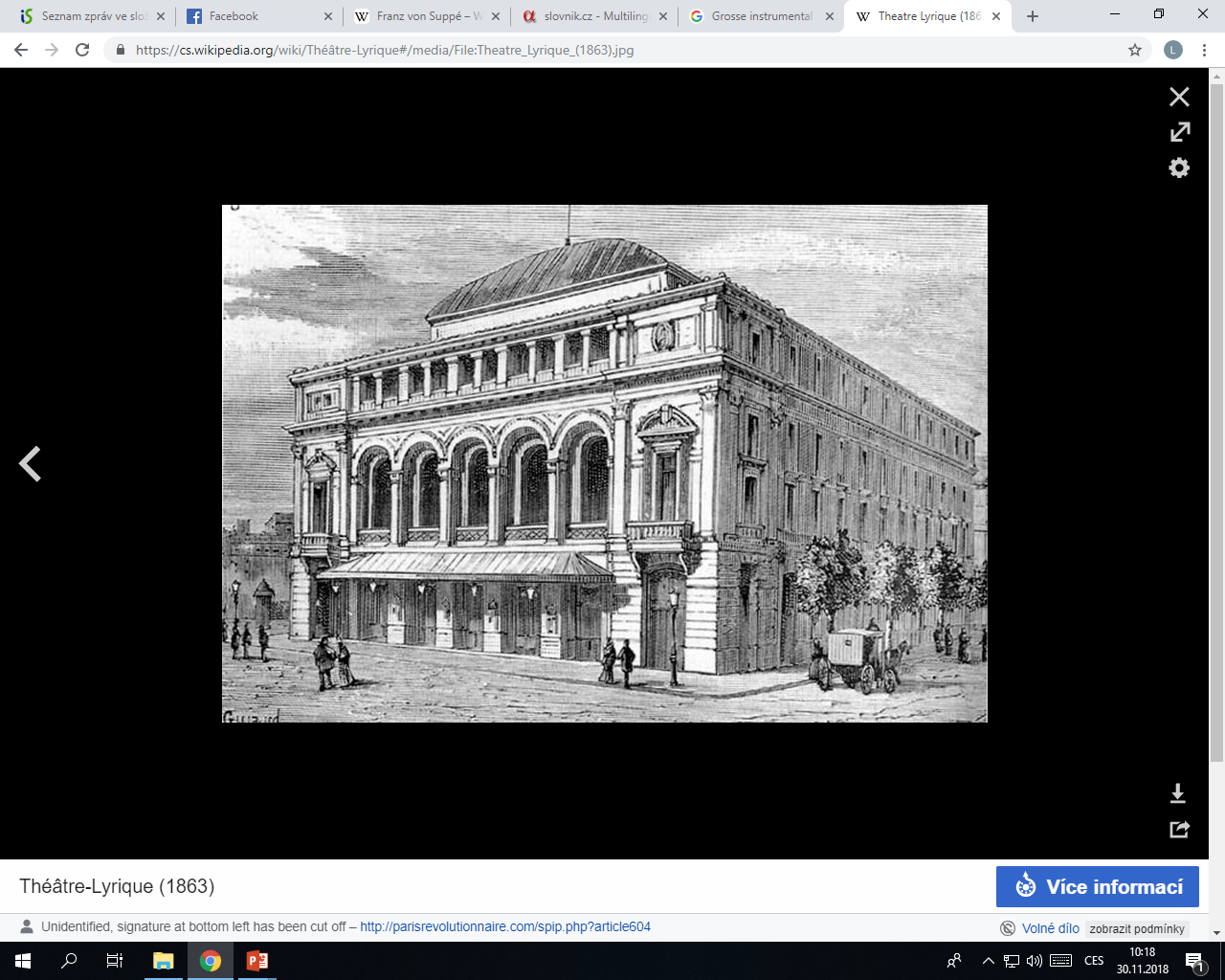 Charles-François Gounod17. 6. 1818 Paříž - 18. 10. 1893 Saint Cloud
také vynikající varhaník, sbormistr, dirigent, 12 operních děl
přední francouzský operní skladatel, někdy řazen mezi eklektiky
1839 Římská cena → studium palestrinovského stylu a gregoriánského chorálu
v Německu známost s Mendelssohnem → seznámení s dílem J. S. Bacha
Mireille (1856)
z venkovského prostředí, centrální postava: selská dívka, obětuje život za mladého chudého chlapce
Faust (1859)
světově proslulá, jedna z nejslavnějších operních prací 19. století
text podle Goethova 1. dílu Fausta (zvl. milostný vztah Fausta a Markétky), v Německu hrána pod názvem Margarethe (= zdůraznění Markétčina příběhu)
sled milostných scén se střídá s fantastickými příběhy
výjev v dómě (v 1. jednání) – zúročuje zkušenosti s chrámovou hudbou
role Markétky – přitažlivá pro sopranistky, Mefisto – bas
známá čísla: valčík Fausta, Valpuržina noc (balet z 5. jednání)
Roméo et Juliette (1867)
opět vykreslení sentimentálního příběhu zamilované dvojice
těžiště výrazu přesunuto do orchestru (vliv Wagnera)
[Speaker Notes: valčík: https://www.youtube.com/watch?v=Wfck1-gN-3k
Valpuržina noc: https://www.youtube.com/watch?v=aZlqnhdBuCQ]
Charles Louis Ambroise Thomas5. 8. 1811 Mety - 12. 2. 1896 Paříž
Římská cena 1832 → seznámený s italskou operní produkcí, poté pobyt ve Vídni
po Auberovi převzal na pařížské konzervatoři funkci ředitele a profesora skladby
typický ušlechtilou a sentimentální melodikou
žáci: mj. J. Massenet
úspěch až s operou Mignon (1866)
podle Goethova románu → úspěšnější v Německu
Hamlet (1868)
Proměny opéry lyrique
70. léta
ve Francii vlna národního uvědomění
stírání rozdílu mezi velkou a komickou operou
konec století
mizí mluvené dialogy (byly typické pro komickou operu)
rozšíření okruhu námětů: exotické (vlivem evropského kolonialismu), náměty z denního života
v libretech využití prvků činohry → zvýšení účinku
vrcholí typ lyrické opery
ve Francii zůstává opera hlavním kompozičním oborem
Charles Camille Saint-Saëns9. 10. 1835 Paříž – 16. 12. 1921 Alžír
operním dílem populární v Německu (F. Liszt ve Výmaru provedl 1877 jeho operu Samson et Dalila)
Samson et Dalila (1877)
námět ze Starého zákona
jediná ženská role: Dalila (mezzosoprán / alt)
orchestrální intermezza → symfonické drama, sborové složky → blíží se oratornímu pojetí
Clément Philibert Léo Delibes21. 2. 1836 St. Germain du Val - 16. 1. 1891 Paříž
typické: exotické náměty
Lakmé (1883)
děj z Indie ze současného života
„zvonečková“ árie Lakmé sahá k e3 → efektní číslo světových sopranistek
Le Roi l‘a dit (Král to řekl, 1873)
ovzduší peprných historek z doby Ludvíka XV.
význam pro historii baletu: zavádí celovečerní dějový balet s podílem pantomimy
Coppélia (1870)
Jules Émile Frédéric Massenet12. 5. 1842 Montaud - 13. 8. 1912 Paříž
úspěšnější než jeho učitel Thomas
dílo na pomezí velké a komické opery + vliv Wagnera a italských veristů
představitel zvl. francouzské sentimentální opery
odsouván na pozici rutinního skladatele líbivých melodií, ale ovlivnil jimi Pucciniho i Debussyho
Římská cena 1863, umělecké cesty, přátelství s Lisztem
vycházel z Meyerbeera a Gounoda
Manon (1884)
na vypjatých místech používá melodram, ve vrcholných scénách se blíží hudebnímu dramatu (použití příznačných motivů, zesílená role orchestru)
považuje se za vyvrcholení francouzské lyrické opery
Werther (1892)
námět podle Goetha 
opět příznačné motivy, psychologické vylíčení kontrastních postav Werthera (vášeň) a Lotty (melancholie)
Thais (Paříž, 1894)
mohutný orchestr (vliv Wagnera), exotické prostředí: Egypt ve 4. stol. po Kr.
známá barytonová role mnicha Athanaela
Le Jongleur de Notre-Dame (Kejklíř u Matky Boží, 1902)
bez významné ženské role, od zpěváků vyžadovány herecké výkony (zvl. kejklíř Jean, tenor)
kejklířův nástroj = viola d‘amour
mohutné sbory → oratorní ráz
Don Quichotte (1910)
jeho poslední úspěch, hlavní postavu ztvárnil Šaljapin (také ji zpíval v české premiéře v ND v Praze 1933)
Georges Bizet25. 10. 1838 Paříž - 3. 6. 1875 Bougival
zázračné dítě: v 10 letech na pařížskou konzervatoř (klavír u Marmontela), později kompozice u Halévyho
1857 Římská cena, po návratu operní kompozice
Les Pêcheurs de perles (Lovci perel, 1863)
dva rybáři milují stejnou dívku → nenávist → opera vyústí v tragédii po vzoru velké opery (Nadir, jeden z lovců, se obětuje pro milence a je upálen na hranici)
exotické prostředí: ceylonská melodika a rytmika, barevná orchestrace
Djamileh (Džamilé, 1872)
turecký motiv libreta, v hudbě arabské prvky
Džamilé se nechce vzdát milence ve prospěch dalších žen
ne komická, spíše vykreslení vztahu milenců
Carmen – viz dále
Operní realismus?
ve 2. polovině 19. stol. ve Francii spíše jen podněty, nikoliv vzorová díla:
Georges Bizet: Carmen – nejčastěji uváděný příklad, ale pojem realismus přesahuje
Gustave Charpentier: Louisa – nedotažená do ryzí podoby operního realismu
Alfred Bruneau – hrubší charakter, bližší naturalismu a verismu
rozvoj až ve 20. století
Georges Bizet
Carmen (1875)
do češtiny přeložila E. Krásnohorská, česká premiéra v Praze 1884
původní znění: podoba opéry comique s mluvenými dialogy, které spojují 27 samostatných čísel
po Bizetově smrti upravil Ernst Guiraud: přikomponoval recitativy → v této podobě dodnes hraná
někdy označovaná za zakladatelské dílo realistické opery, platí za vzor pro italský operní verismus
typické: využití písňového a tanečního folklóru oblasti Andalusie (jih Španělska) – nejvýraznější v dějinách francouzské hudby
nejdůležitější postavy:
Carmen - mezzosoprán, ale zpívá i alt nebo soprán, předpokládá vysokou taneční vyspělost, divoká cikánka a hvězda cirkusu
kontrastní něžná a morálně čistá Micaela – zasnoubená s policistou Josém
Escamill – baryton, v opeře má nejefektnější čísla
vynikající sólistické zpěvy i ansámbly, důležitou roli má orchestr (zvl. ouvertura a osudový motiv v závěru opery)
[Speaker Notes: Ouvertura: https://www.youtube.com/watch?v=pmuFOuh3QHs]
Gustave Charpentier25. 6. 1860 Dieuze - 18. 2. 1956 Paříž
jeho život románem: textilní dělník, poté absolvent pařížské konzervatoře, 1887 držitel Římské ceny
celoživotní zájem o sociálně slabé vrstvy
Louise (Luisa, 1900)
libreto v próze – jeden z prvních na přelomu století
vztah mladé dívky k mladému umělci, kterému rodiče nepřejí
zařazení: naturalismus (znázornění denního života), verismus, symbolismus, sentimentalismus, impresionismus (probouzení města v úvodu 2. jednání) - ?
Louis Charles Bonaventure Alfred Bruneau3. 3. 1857 Paříž – 15. 6. 1934 Paříž
také známý hudební kritik, v kompozici žák Masseneta
předlohy pro libreto zvl. z děl E. Zoly:
Le Rêve (Sen, 1891)
L‘Attaque du moulin (Útok na mlýn, 1893)
evropský úspěch
vliv Wagnera (expresivní hudba) i italského verismu
Messidor (1897)
zkomponoval přímo na Zolův text → jedna z prvních francouzských oper na prozaické libreto, později také L‘Ouragan (Uragán, 1901) – míněno uragán citů, odehrává se na smyšleném ostrově